Contemporary Issues Regarding Climate Change and SolutionsPaul Belanger, Ph.D.,Geologist/PaleoclimatologistTuesday October 31st , 2017:
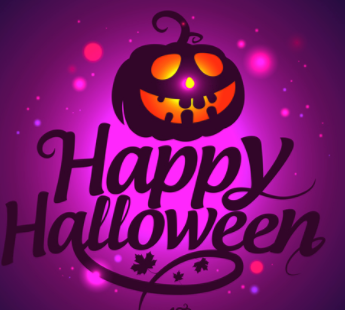 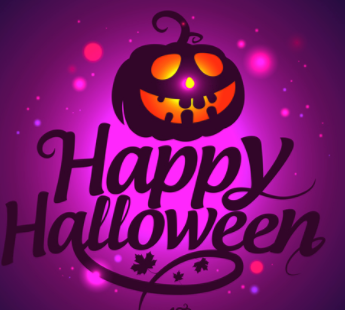 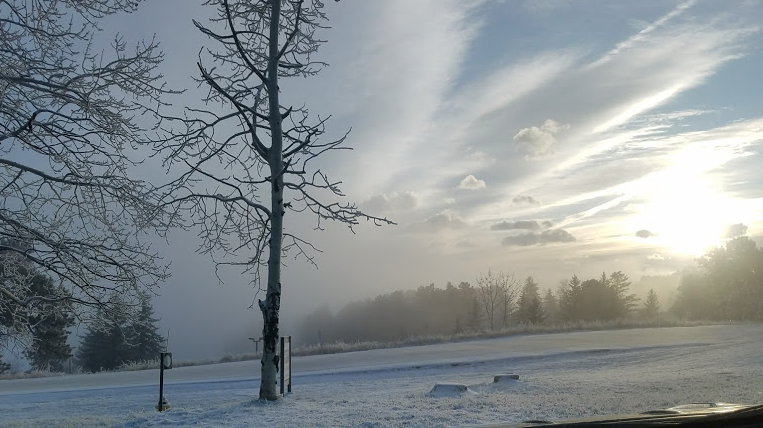 SOLUTIONS
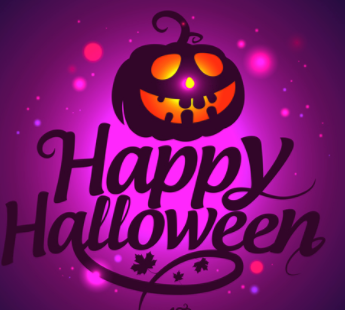 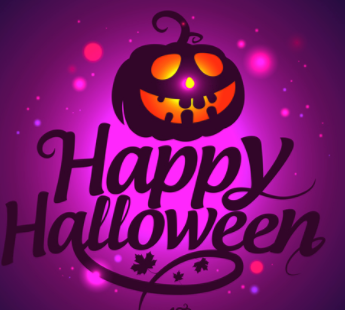 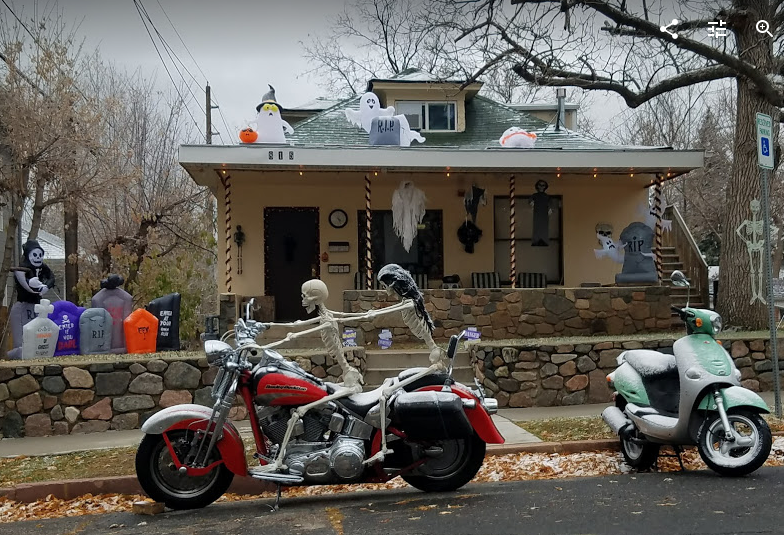 Contemporary Issues Regarding Climate Change and SolutionsPaul Belanger, Ph.D.,Geologist/PaleoclimatologistTuesday October 31st , 2017:
SOLUTIONS
Contemporary Issues Regarding Climate Change and SolutionsTuesday October 31ST  , 2017:
Announcements
Solutions
Energy: Conservation and De-carbonizing
Geoengineering:
Solar Radiation Management (SRM)
Carbon  Dioxide Removal (CDR)
Local Government
Personal
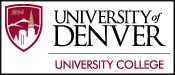 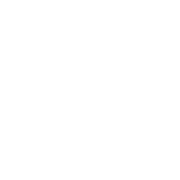 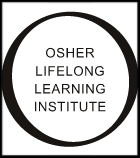 Announcements
http://files.constantcontact.com/5384ad7d001/e864e167-d221-43b3-8421-5eea93f9440e.pdf
Tuesday January 16th through Monday March 12th
Announcements
OLLI West 10th Anniversary and Halloween Party Potluck
TODAY
Solutions: Energy
Colorado Renewable Energy Society – YouTube of selected talks:
ON Hydrogen:
Ramping Up Solar to Power the World - Greg Wilson, NREL: https://www.youtube.com/watch?v=7CDPHxcnq4c 
Can Hydrogen Save our Energy System? Mark Ruth, NREL
https://www.youtube.com/watch?v=4u93y-l0cwM
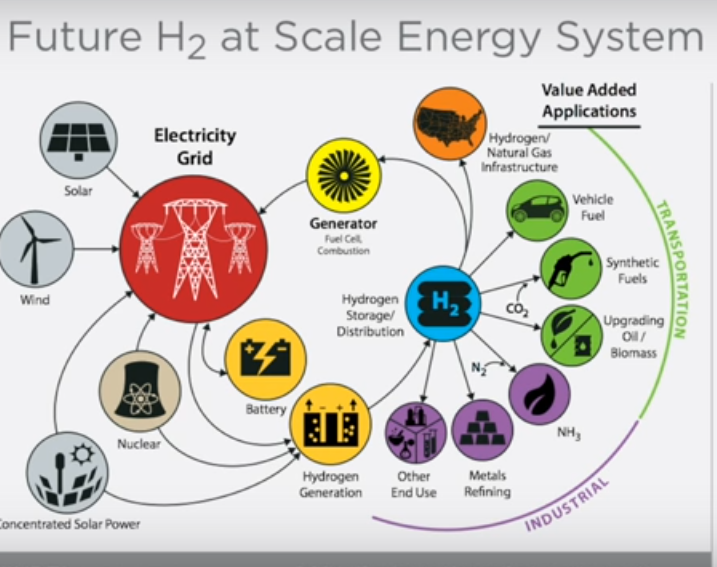 Solutions: Geoengineering
Geoengineering: 
Solar Radiation Management (SRM) and 
Carbon Dioxide Removal (CDR) / Greenhouse Gas (GHG) Capture
Focus on: Biochar vs. Bio-Energy with Carbon Capture and Storage (BECCS) solutions
Direct Air Capture (DAR) also in this category
Reducing Enteric Methane (BURPED stomach gases from Ruminants) too 
SEE MY BIOCHAR web page LINK: http://denverclimatestudygroup.com/?page_id=28
Extras to investigate outside of class
SEE February 15, 2016 discussion on EEE tab: http://denverclimatestudygroup.com/?page_id=683 

National Academy of Science (NAS) Climate Intervention: Preface and links (Click here); detailed reports below:
NATIONAL ACADEMY OF SCIENCES (NAS) ONLINE: CLIMATE INTERVENTION: REFLECTING SUNLIGHT TO COOL EARTH (2015), AT HTTP://WWW.NAP.EDU/READ/18988;
AND CLIMATE INTERVENTION: CARBON DIOXIDE REMOVAL AND RELIABLE SEQUESTRATION (2015), AT HTTP://WWW.NAP.EDU/READ/18805.
Terminology
No terminology is going to be complete
Despite NAS efforts Geoengineering as a term is still currently the most common term used
Extras to investigate outside of class
IPCC Assessment report-5 (AR5); Working Group III (WGIII): Mitigation
 WGIII_AR5_Presentation or in PDF format
wg3_ar5_summary-for-policymakers_approved
Video – the geoengineering dilemma 4.5 7.3 minutes https://www.futurelearn.com/courses/climate-change-challenges-and-solutions/1/steps/3297 
Are Ideas to cool the planet realistic 
http://news.bbc.co.uk/2/hi/technology/8338853.stm
Solar Radiation Management vs. Carbon dioxide Removal (SRM VS. CDR)
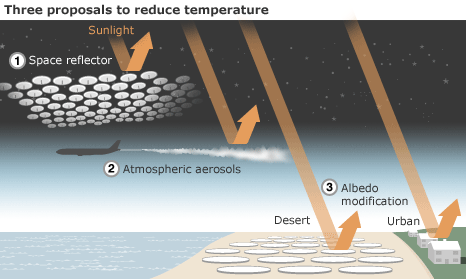 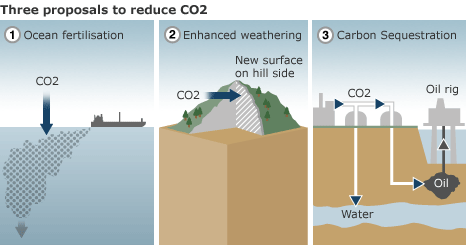 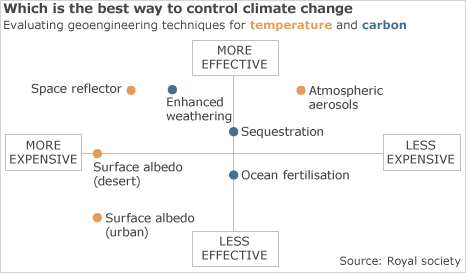 Biochar & Beccs
https://en.wikipedia.org/wiki/Biochar 
https://en.wikipedia.org/wiki/Bio-energy_with_carbon_capture_and_storage
Royal Society
Additional
SRM – Solar Radiation Management 
Cloud Brightening to increase Earth’s Albedo (reflectivity) also investigated

CDR – Carbon Dioxide Removal (carbon negativity)
Ocean fertilization with Iron to create algal blooms that sink to the sea floor:
https://en.wikipedia.org/wiki/Ocean_fertilization 
Enhanced weathering: taking unstable mantle minerals, particularly Olivine to lock up Carbon https://en.wikipedia.org/wiki/Enhanced_weathering 
Carbon Sequestration often ignores the potential of Biochar
Carbon Sequestration synonymous with Carbon Negativity
Supercritical CO2
See https://en.wikipedia.org/wiki/Supercritical_carbon_dioxide 
Miscible with salt water (saline aquifers)
 it can adopt properties midway between a gas and a liquid. More specifically, it behaves as a supercritical fluid above its critical temperature (304.25 K, 31.10 °C, 87.98 °F) and critical pressure (72.9 atm, 7.39 MPa, 1,071 psi), expanding to fill its container like a gas but with a density like that of a liquid.
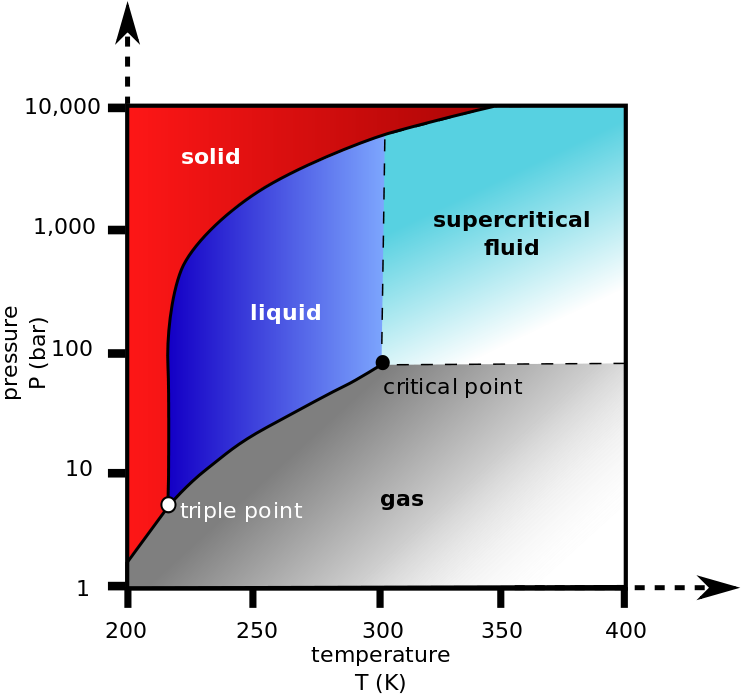 Biochar
Definition: https://en.wikipedia.org/wiki/Biochar
Biochar tab: http://denverclimatestudygroup.com/?page_id=28
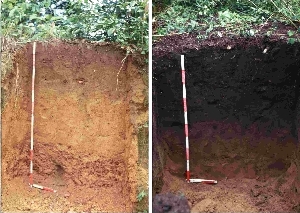 Left: usual Tropical soil; Right: Biochar soil (hundreds of years old)
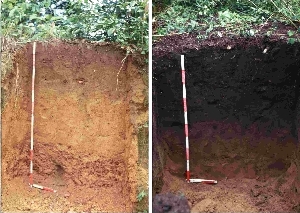 Carbon Dioxide Removal (CDR)
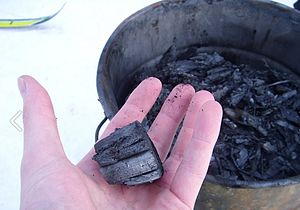 Left: usual Tropical soil; Right: Biochar soil (hundreds of years old) – continues taking CO2 OUT OF ATMOSPHERE!
https://en.wikipedia.org/wiki/Biochar:
“Biochar is charcoal used as a soil amendment. Like most charcoal, biochar is made from biomass via pyrolysis. Biochar is under investigation as an approach to carbon sequestration to produce negative carbon dioxide emissions.[1] Biochar thus has the potential to help mitigate climate change via carbon sequestration.[2][3] Independently, biochar can increase soil fertility ofacidic soils (low pH soils), increase agricultural productivity, and provide protection against some foliar and soil-borne diseases.[4] Furthermore, biochar reduces pressure on forests.[5] Biochar is a stable solid, rich in carbon, and can endure in soil for thousands of years.[1]”
Cool Planet - @ 9:00 minutes where this link starts
https://youtu.be/JPJsYZLU_sM?t=535
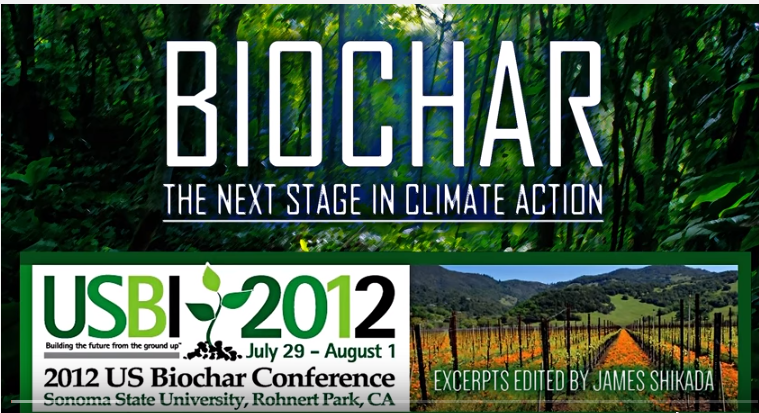 Following slides from Cool Planet Video
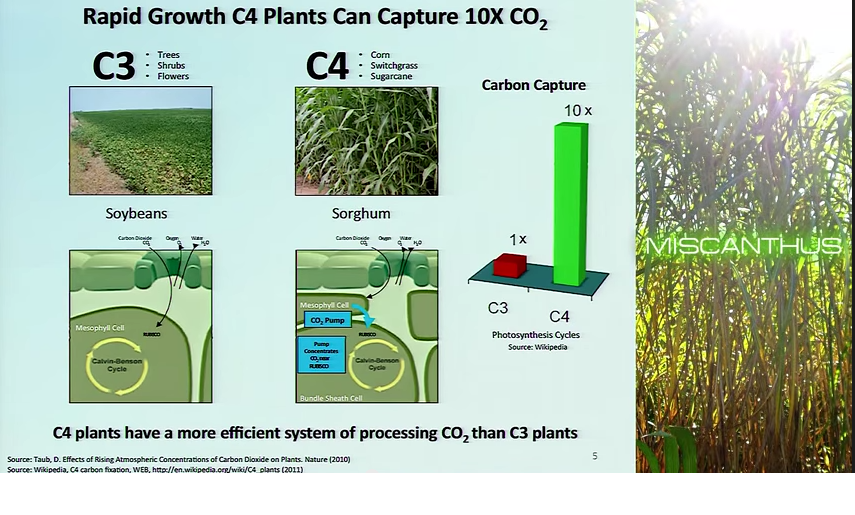 https://youtu.be/JPJsYZLU_sM?t=535
Types of Photosynthesis: links
About C3, C4 and Cam Photosynthesis and Plants:
Photosynthetic efficiency:  http://en.wikipedia.org/wiki/Photosynthetic_efficiency
C3 carbon fixation: http://en.wikipedia.org/wiki/C3_carbon_fixation
C4 carbon fixation:http://en.m.wikipedia.org/wiki/C4_carbon_fixation
Summary table comparison: http://www.cropsreview.com/types-of-photosynthesis.html
C3 C4 CAM Photosynthesis video: https://www.youtube.com/watch?v=Yg_pdXzWXVA
Carbon negative fuel cycle: Biochar and Biofuels
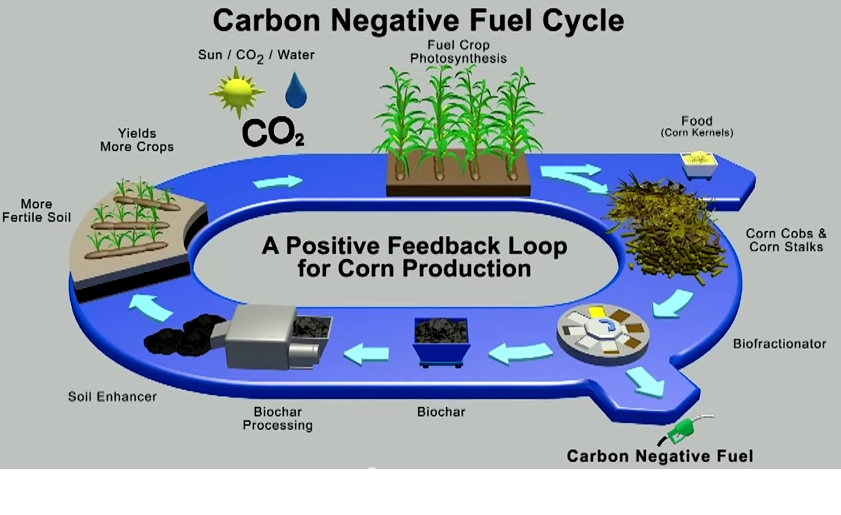 https://youtu.be/JPJsYZLU_sM?t=535
Soil Enhancement
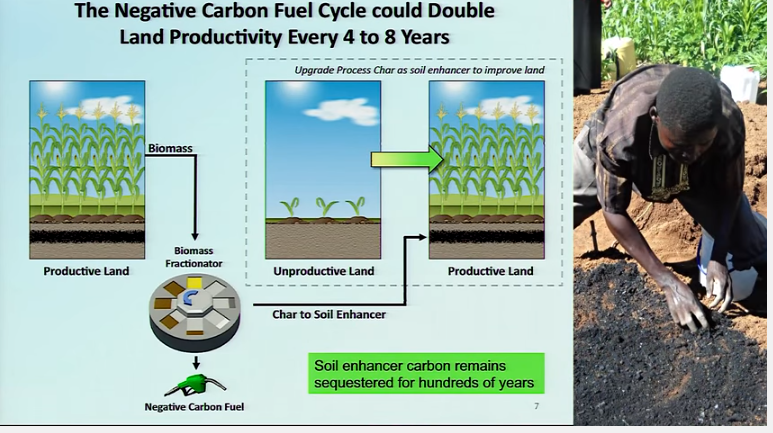 https://youtu.be/JPJsYZLU_sM?t=535
Core Technologies:
https://youtu.be/JPJsYZLU_sM?t=535
Sponsorships
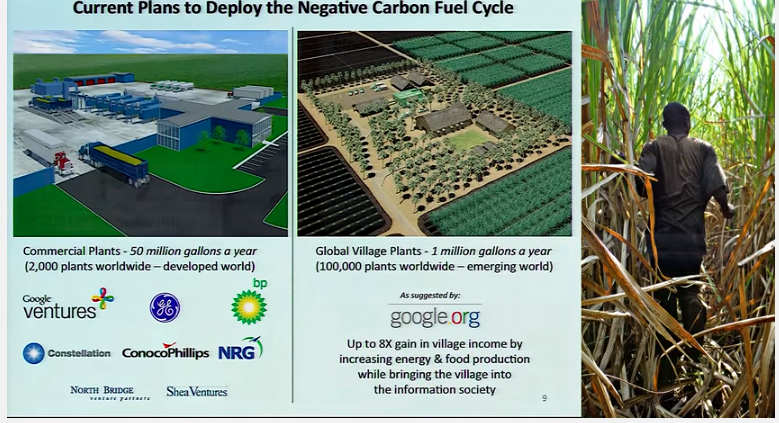 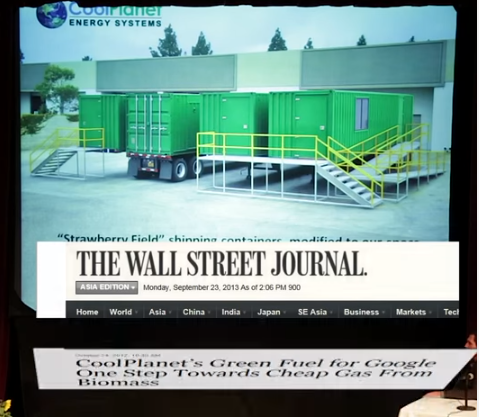 https://youtu.be/JPJsYZLU_sM?t=535
CARBON NEGATIVE BENEFITS:	- Sequester CO2	- create Biofuels
https://youtu.be/JPJsYZLU_sM?t=535
Bio-energy with carbon capture and storage: (BECCS)
Bio-energy with carbon capture and storage

https://en.wikipedia.org/wiki/Bio-energy_with_carbon_capture_and_storage
Solutions: Geoengineering options
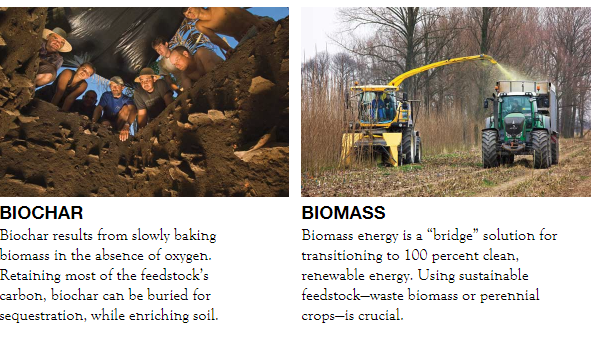 Biochar: 
Slides excerpted from Ron Larson Presentation - OLLI west, Spring 2017: http://denverclimatestudygroup.com/wp-content/uploads/2014/07/Larson-biochar-PART-B-BIOCHAR2017.pdf
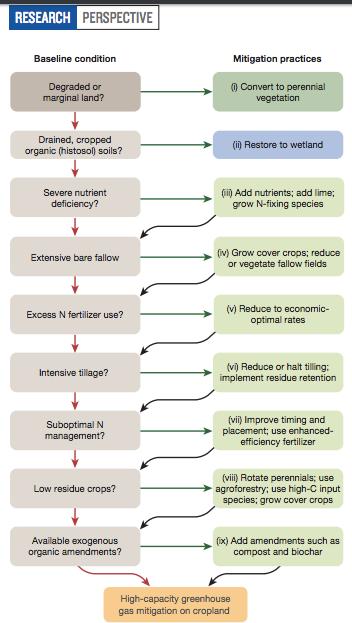 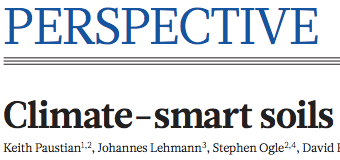 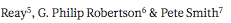 Next slide from
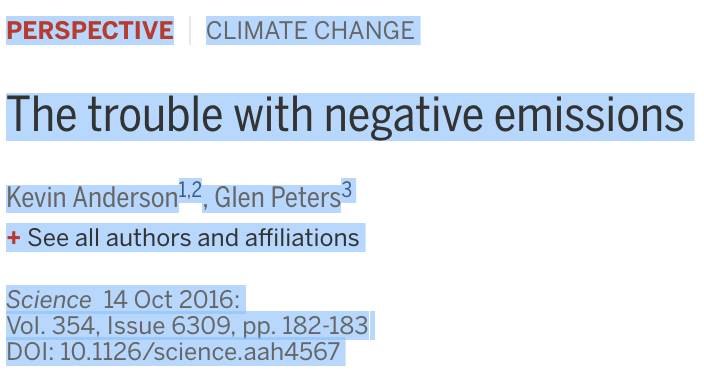 Links
http://www.biocharnow.com/index.php/biochar/climate-change 
 
http://nas-sites.org/dels/studies/cdr/?utm_source=Division+on+Earth+and+Life+Studies&utm_campaign=70eb2a0789-EMAIL_CAMPAIGN_2017_04_13&utm_medium=email&utm_term=0_3c0b1ad5c8-70eb2a0789-233932773&mc_cid=70eb2a0789&mc_eid=4ea23050ce 
 
https://earth.stanford.edu/jason-funk 
 
https://www.google.com/search?q=center+for+carbon+removal&oq=center+for+carbon+removal&aqs=chrome.0.0l6.5640j0j7&sourceid=chrome&ie=UTF-8
SOLUTIONS
The Thermostat is Going UP
More Water Vapor and Clouds
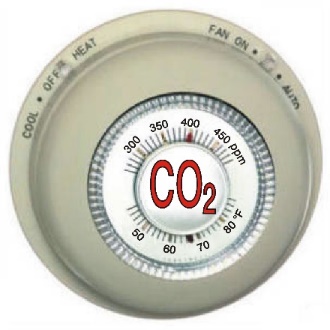 Warmer Air, Warmer Water (Global Warming)
Atmosphere  Biosphere 
Hydrosphere Cryosphere
(Climate Change)
Human Activity
J
Courtesy Phil Nelson
[Speaker Notes: J = journalism, especially science journalism]
More Water Vapor and Clouds
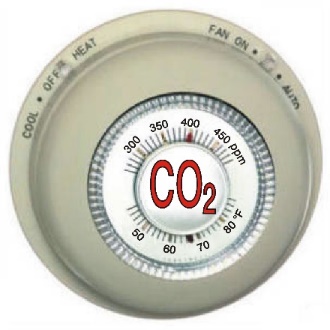 Warmer Air, Warmer Water (Global Warming)
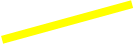 HUMAN RESPONSES
Personal
Family, Friends, Neighbors
Town and City
State
National
International
Atmosphere  Biosphere  Cryosphere
(Climate Change)
Courtesy Phil Nelson
[Speaker Notes: J = journalism]
Solutions: Local Governments
What Can Town, Cities and Communities DO?
More Water Vapor and Clouds
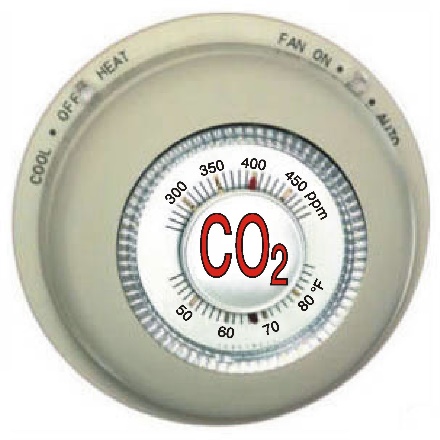 Warmer Air, Warmer Water (Global Warming)
HUMAN RESPONSES
Personal
Family, Friends, Neighbors
Town and City
State
National
International
Atmosphere  Biosphere 
Hydrosphere Cryosphere
(Climate Change)
Courtesy Phil Nelson
[Speaker Notes: J = journalism]
Solutions: Local Governments
http://lakewood.org/sustainabilityplan/ 
http://www.cityofgolden.net/live/sustainability-initiative/ and http://www.cityofgolden.net/government/boards-commissions/community-sustainability-advisory-board/ 
https://www.denvergov.org/content/denvergov/en/office-of-sustainability/2020-sustainability-goals.html
MORE – APEN, PUEBLO, ETC.
On May 11, 2015 City Council approved Lakewood's first community-wide Sustainability PlanLakewood.org extracted Feb 2017   Sustainability plan:  climate adaptation; energy-water-environment; sustainable economy; zero waste; public health; natural systems; transportation
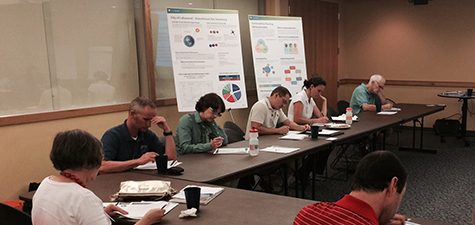 Sustainability Division (2 permanent staff) in the Planning Department.
Courtesy Phil Nelson
[Speaker Notes: http://lakewood.org/Sustainability/Planning_for_Sustainability/Planning_for_Sustainability.aspx]
CITIES:     Sustainable Denver Summit, 14 Nov 2016
Mayor Michel B. Hancock
The Sustainable Denver Summit brought together 580 leaders from across the city’s business, nonprofit and civic communities to develop and announce commitments for new and expanded initiatives that will help Denver achieve its ambitious 2020 Sustainability Goals.
Courtesy Phil Nelson
[Speaker Notes: https://www.denvergov.org/content/denvergov/en/office-of-sustainability.html]
Solutions: Personal
Personal Involvement: meetings, volunteer, educate yourself and others, read
Choices:
Conservation
EV (Electric Vehicles)
Solar Panels (PV – PhotoVoltaic)
Volunteer:
COSEIA (CO Solar Energy Industry Assoc.)
Upcoming conference: COSEIA definitely needs help for the next few weeks. Particularly in advance of, and including, COSEIA's "Clean Energy Means Business Summit" Nov 7-8. http://coseia.org/  https://www.cleanenergymeansbusiness.com/ 
 
They should write "CEMB Volunteer" in the subject line and email to both Rebecca rcantwell@coseia.org and Keelin kkelly@coseia.org
We need folks to boost attendance by making calls, setup and breakdown, and more.
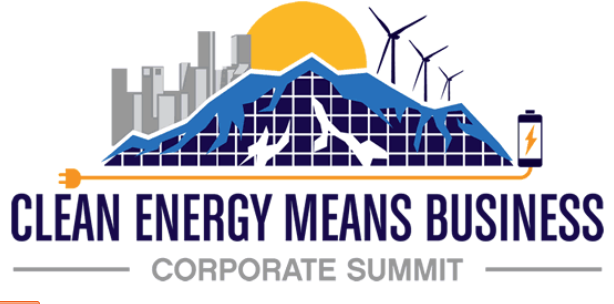 Personal things you can do:

Get involved
Go to meetings, volunteer
Continue educating yourself
Make some commitments regarding
Conservation/reducing your Carbon Footprint
Get Solar – it’s an investment
If you have 2 cars make your primary one an Electric Vehicle (EV) and have your Internal Combustion Engine (ICE) car be a hybrid
LOTS of economic advantages: minimal maintenance, ~115 mpg equivalent
If I paid Xcel for the 20,000 miles for my Leaf = ~$500.00
With solar panels – house and EV 11.4% return for first year
Etc.
Evs (Electric Vehicles)no Emissions
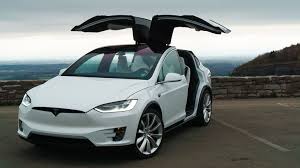 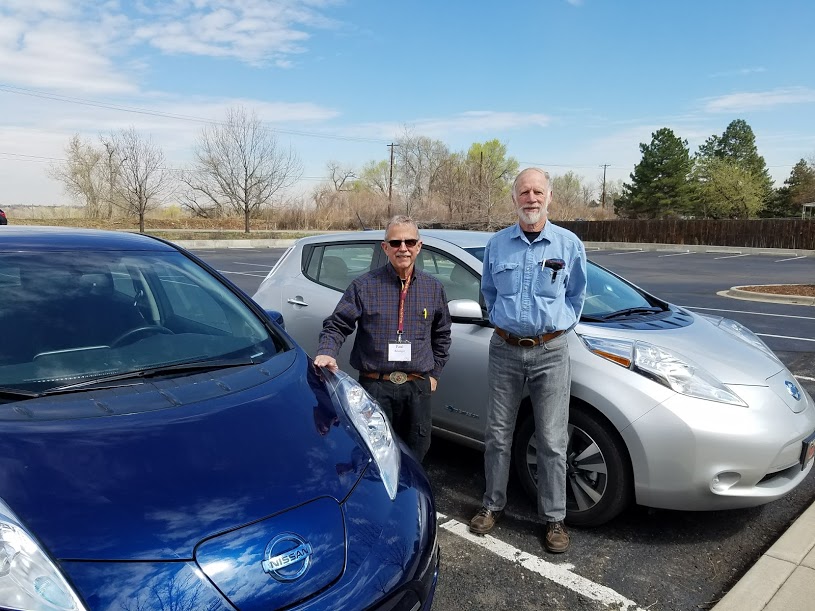 Steve Stevens with Tesla X
90 kWh = 300 mile range
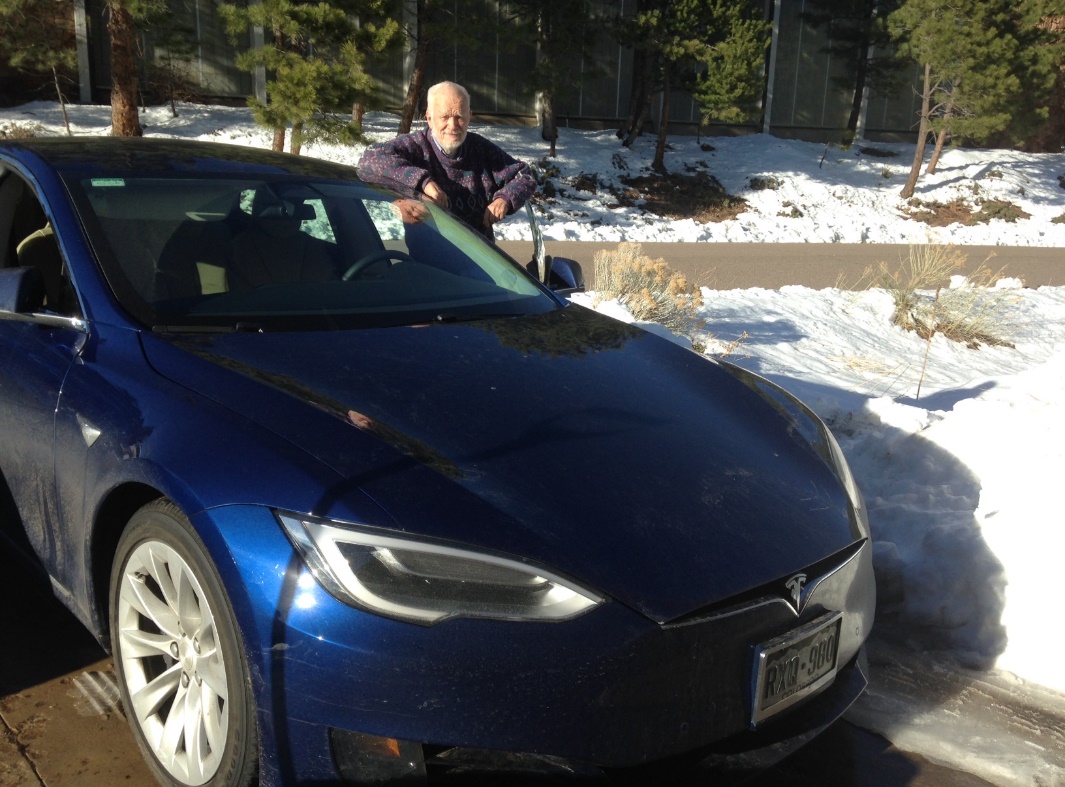 Paul Belanger & Phil Nelson with their Nissan Leafs 
30 kWh = 107 mile range
Ron Larson with Tesla S
75 kWh = 250 mile range
SOLUTIONS on a Personal Level
Home Solutions – LOTS OF IDEAS!
John Avenson – home solutions: http://www.avenson.net/
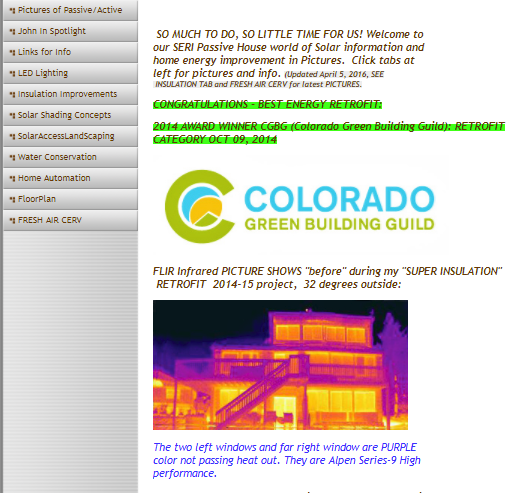 SOLUTIONS on a Personal Level
Steve Stevens – Beyond net zero: ethics, principles and practice - https://www.youtube.com/watch?v=8pbL_w8bJkQ&feature=youtu.be

CRES – NOVEMBER 30TH 7 P.M.
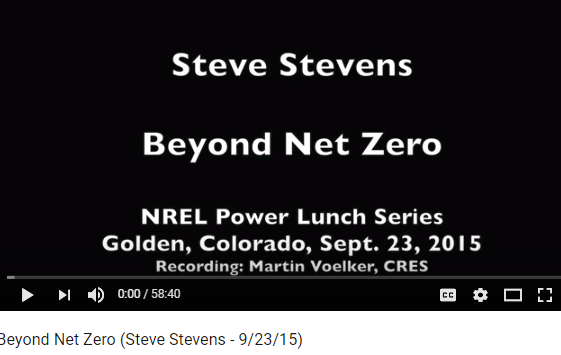 SOLUTIONS on a Personal Level
Organizations/websites:
350.org: https://350.org/ 
Conservation Colorado https://conservationco.org/
Citizens Climate Lobby https://citizensclimatelobby.org/  
World Watch Institute: http://www.worldwatch.org/ 
http://www.worldwatch.org/bookstore/publication/earthed-rethinking-education-changing-planet-state-world-2017 
Skeptical Science: https://skepticalscience.com/ 
Real Climate: http://www.realclimate.org/ 
Etc.
SOLUTIONS to Address Climate Change Issues: 
Implies an Acknowledgement that We Need to Do Something! WHAT?
Newsletters:
Climate Nexus http://climatenexus.org/ 
Desmogblog https://www.desmogblog.com/ 
Eco-Justice Ministries; Peter Sawtell – weekly letter/”sermon”
http://www.eco-justice.org/ fb: https://www.facebook.com/EcoJusticeMinistries 
Archives: http://www.eco-justice.org/E-list.asp 

Other:
READ:Climate of Hope – SolutionsDrawdown – and associated web pages
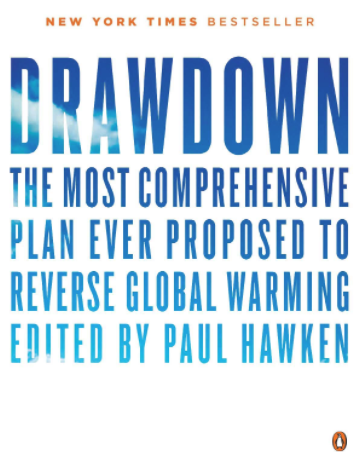 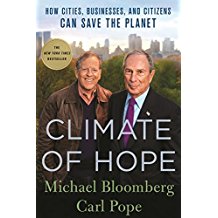 Summary of Solutions by Overall Rank
http://www.drawdown.org/solutions-summary-by-rank
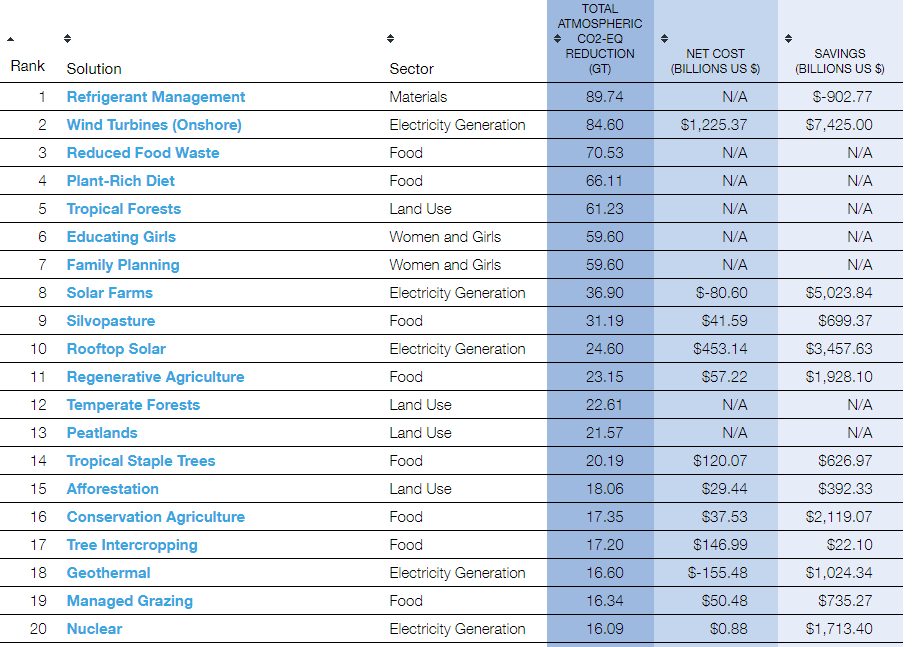 Summary of Solutions by Overall Rank
http://www.drawdown.org/solutions-summary-by-rank
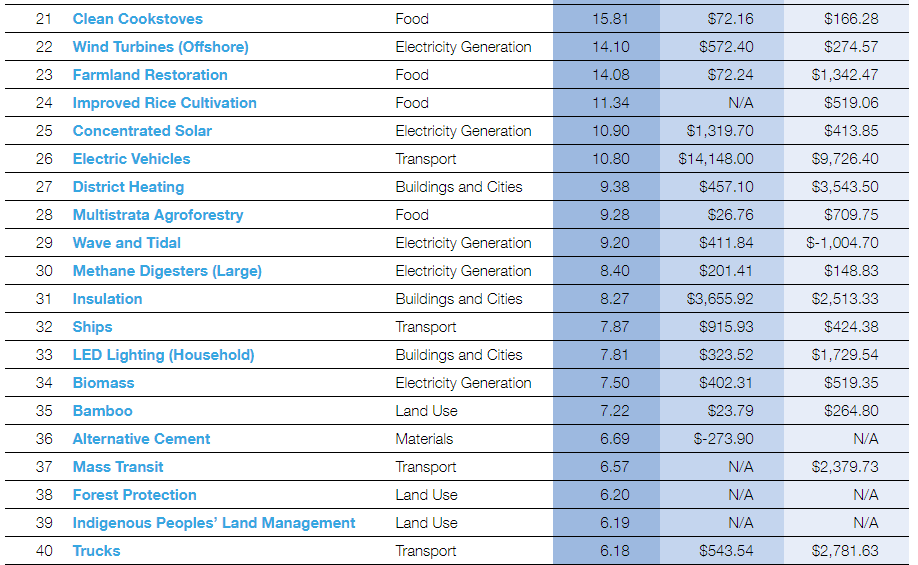 Summary of Solutions by Overall Rank
http://www.drawdown.org/solutions-summary-by-rank
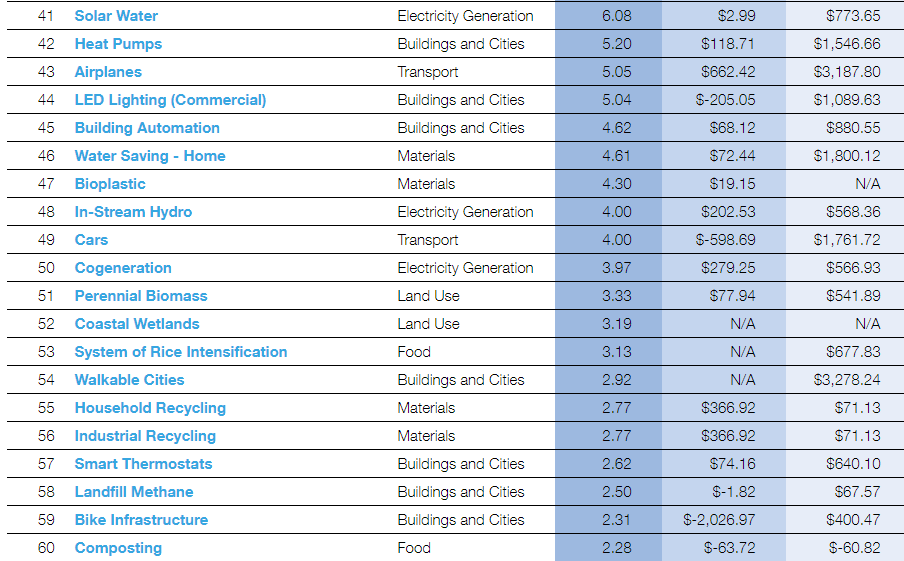 Summary of Solutions by Overall Rank
http://www.drawdown.org/solutions-summary-by-rank
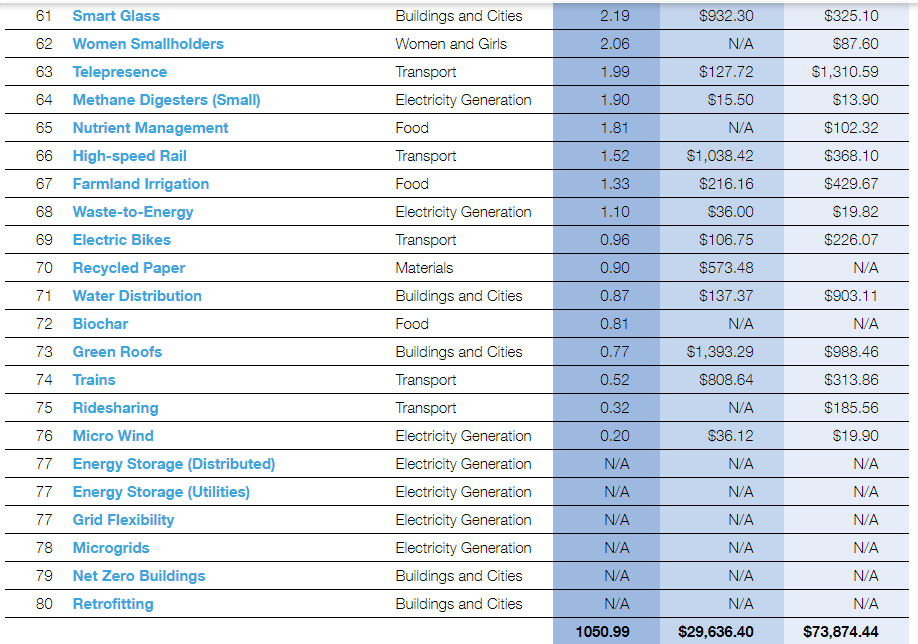 Colorado Renewable Energy Society – YouTube of selected talks:
Drawdown CRES YouTube video: Drawdown: Ways out of the Climate Crisis. Paul Hawken, Chip Comins: https://youtu.be/4XrFnK1RrLE 
Other Drawdown links:
http://www.drawdown.org/

http://www.drawdown.org/solutions 

https://www.facebook.com/projectdrawdown
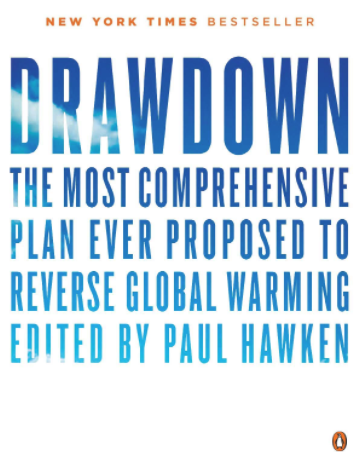 Drawdown
A Critique:
DOES NOT DEAL ENOUGH WITH CARBON NEGATIVITY – 
Rather – mostly about carbon emission reduction; we need more than that – i.e. carbon negativity too to take out the excess we’ve put in
To reduce the heating/extreme weather events
To slow/stop Ocean Acidification
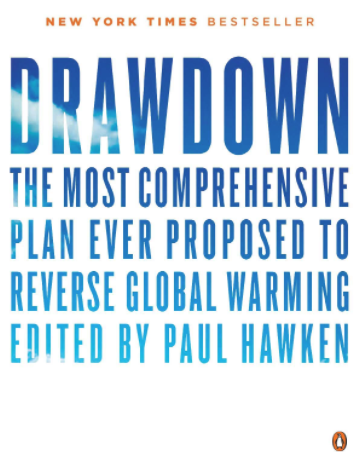 Web Links Energy/Other
U.S. Energy Information Administration https://www.eia.gov/ 
CRES https://www.cres-energy.org/ 
YouTube https://www.youtube.com/channel/UCr81EUb2qVJVfmmlJMxEHVw 
NREL Presentation: GREG WILSON https://www.youtube.com/watch?v=7CDPHxcnq4c&t=23s 
Governor Ritter Presentation https://www.youtube.com/watch?v=agowW1QKwms&t=6s 

https://skepticalscience.com/How-Green-is-My-EV.html 
http://energyshouldbe.org/ 
Why Storage is Key for a Renewable Energy Future: https://www.youtube.com/watch?v=Yc_hULwykvQ&t=13s 
Clean Energy through Open Electricity Markets: https://www.youtube.com/watch?v=seGwTKTm38A
OLLI West Courses to Consider
Phil Nelson – Extreme Weather
Alec Tsoucatos – Steady state economics – when more is not enough
Great Decision – Peter Lohaus & Jeff Pederson
Friday 1/26 Jim Smith, Gas cars are obsolete and here’s why
Consider OLLI SOUTH too
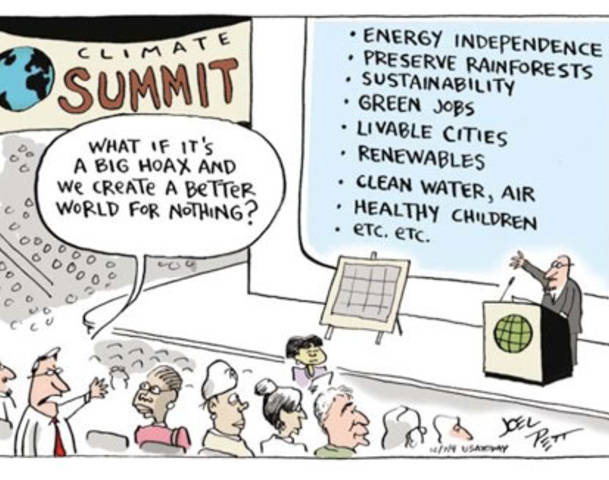 Joel Pett
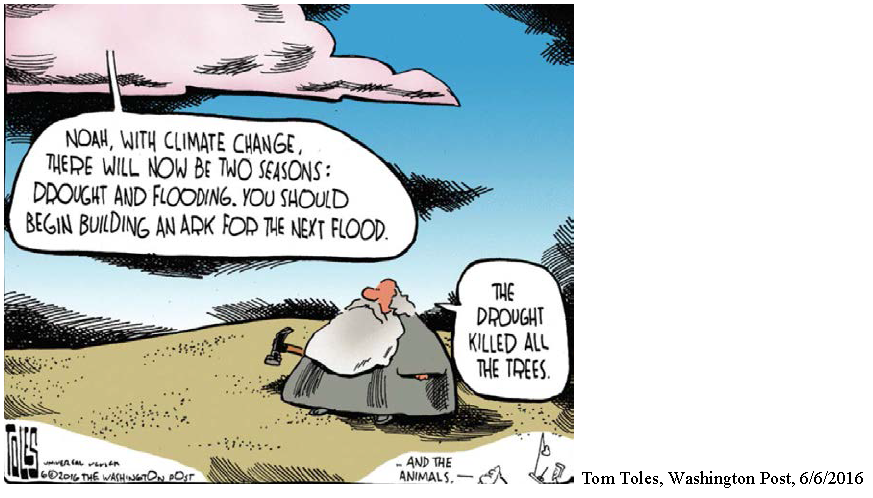 In closing
“ASK NOT WHAT YOU OUGHT TO DO, RATHER ASK WHAT YOU MUST DO!” 
(attributed to a philosopher – please let me know who)

AND

For those that say “it can’t be done” I say: Stay out of the way of those that are DOING IT!
Climate of Hope
p. 27:

“If we don’t act now, when?And if we don’t act, who will?”
End of class slides October 31ST , 2017
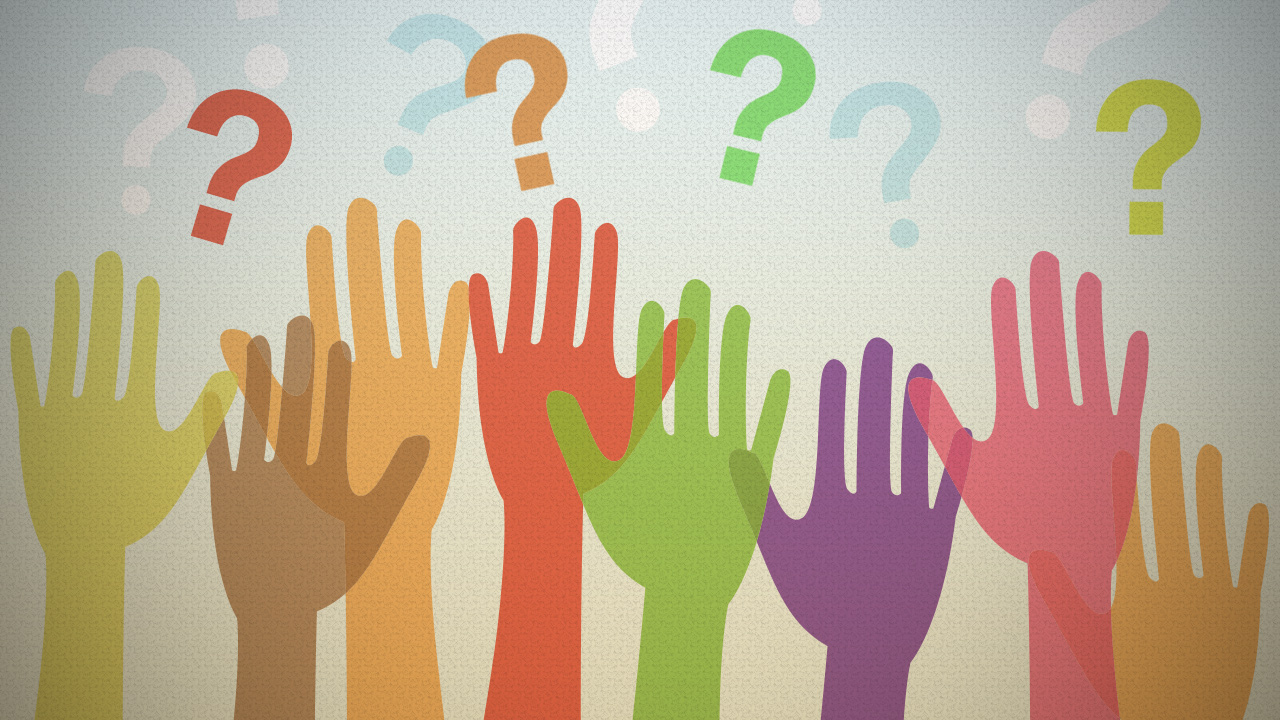 https://i.kinja-img.com/gawker-media/image/upload/t_original/ihsllhptnnm4vb7wuvgq.jpg
EXTRAS
Useful Links for education / passing on
https://www.nap.edu/catalog/12781/americas-climate-choices 2011
https://www.nap.edu/catalog/12782/advancing-the-science-of-climate-change 2010
https://www.nap.edu/catalog/11175/radiative-forcing-of-climate-change-expanding-the-concept-and-addressing 2005
other
CCL:
Link for CCL Power Point Presentations FEB 25, 2017
 
Link to The Transition to Renewable Energy and the Colorado Economy
https://drive.google.com/file/d/0B9EqUuZ68yOLTEpKUUd3Zld4Vzg/view 
	
https://drive.google.com/drive/folders/0B9EqUuZ68yOLbWg3aXNheEZhWDQ
So a little more on Citizens Climate Lobby
Guiding Principles
Politicians don’t create political will, they respond to it.

 The bipartisan carbon fee and dividend policy is a simple, transparent policy to address the climate crisis.

 CCL volunteers show respect for diverse views and appreciation for the work of others.
Kathleen Wells, Denver CCL, 2017
SOLUTIONS
Carbon fee/dividend:
citizensclimatelobby.org/ccl-applauds-republican-resolution-calling-for-action-on-climate-change/
http://citizensclimatelobby.org/
Facebook: 
CCl – national: https://www.facebook.com/CitizensClimateLobby/?fref=ts 
CCL-Colorado: https://www.facebook.com/CitizensClimateLobbyDenverChapter/
Ways to reduce your carbon footprint
Ways to save http://yourenergy.extension.colostate.edu/ 
 
Other https://youtu.be/BxKfpt70rLI 
 
https://thinkprogress.org/its-been-45-above-normal-in-oklahoma-this-february-ba30f7bde27a 
EDF Check out these tips from an EDF climate scientist on actions you can take in your own home and community to stop climate change.
http://www.avenson.net/
https://350.org/ 
 
http://www.yaleclimateconnections.org/2017/04/changing-minds-on-a-changing-climate/ 
https://www.theatlantic.com/science/archive/2017/04/climate-polling-burnout/523881/ 
steve stevens – Beyond net zero:
ethics, 
principles and 
34:16 - practice - https://www.youtube.com/watch?v=8pbL_w8bJkQ&feature=youtu.be
SOLUTION
VOTE

SUPPORT YOUR SENATORS AND REPRESENTATIVES SPEAKING OUT

WRITE/HARRASS THOSE THAT ARE NOT
Senator Bennet
https://www.bennet.senate.gov/?p=blog&id=3860 
Bennet Urges President to Rescind Anti-Climate Executive Order: https://www.bennet.senate.gov/?p=blog&id=3860
Rep. Ed Perlmutter
http://perlmutter.house.gov/
 Perlmutter Responds to Trump’s Climate Change Executive Order: http://perlmutter.house.gov/news/documentsingle.aspx?DocumentID=1671
Support our Youth
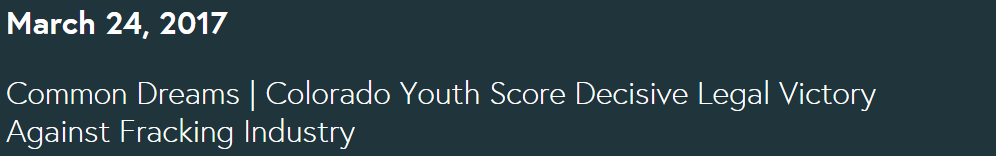 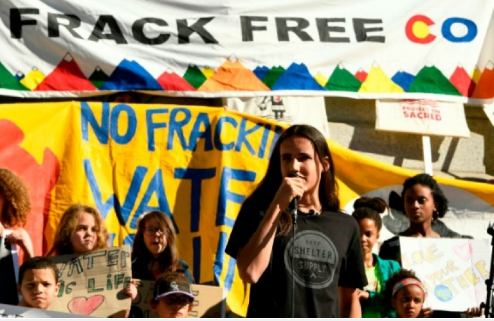 https://www.ourchildrenstrust.org/news
IN SUMMARY
The world has been getting better

Changes are happening; WE NEED TO CHANGE:
25+ Ways to Reduce Your Carbon Footprint: http://cotap.org/reduce-carbon-footprint/ 

We need to support science and new technologies
25 charts and maps that show the world is getting much, much better
http://www.vox.com/2014/11/24/7272929/charts-thankful
So – let’s not regress; let’s continue to improve our world and transition to a new future: A NEW NORMAL

There are few, if any, historical examples of civilizations consciously making sacrifices on behalf of descendants two or more generations removed.
In that regard we need a social paradigm shift


Gloom and Doom? NO! IT’S A CHALLENGE, and humanity has always been challenged and we are an adaptable species that has met the challenge over and over again!
ECONOMIC PROGRESS: Extreme poverty has fallen
Hunger is falling
Child labor in decline
More leisure time
Income spent on food has plummeted in US
Health care: life expectancy is rising
Child Mortality is down
Death in childbirth is rarer
People are getting taller
More people have access to malaria bednets
http://www.vox.com/2014/11/24/7272929/charts-thankful
Guinea worm is almost eradicated
Teen births in US are down
As is smoking
War is on the decline
Homicide rates are down in Europe
And the US too 
Violent crime declining
Rapidly reduced the supply of nuclear weapons
More countries are democracies
More people going to school longer
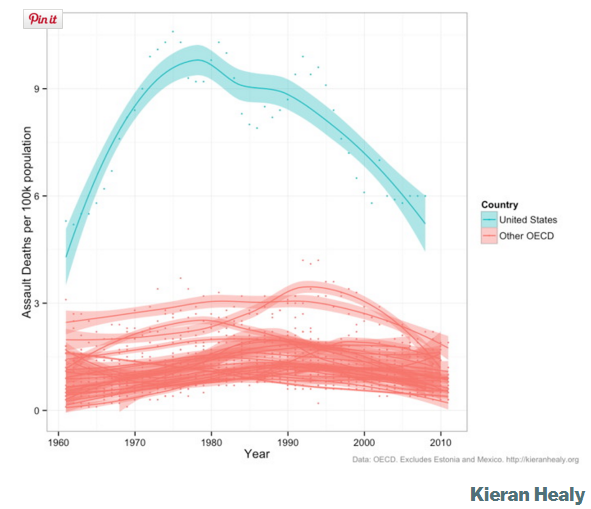 http://www.vox.com/2014/11/24/7272929/charts-thankful
Literacy is up as well
US unsheltered homeless declined nearly 32% since 2007
Moore’s law is still going (# transistors on a chip doubling)  i.e. greater computer power
Access to internet increasing
Solar power is getting cheaper
http://www.vox.com/2014/11/24/7272929/charts-thankful
Web Links Energy/Other
U.S. Energy Information Administration https://www.eia.gov/ 
CRES https://www.cres-energy.org/ 
YouTube https://www.youtube.com/channel/UCr81EUb2qVJVfmmlJMxEHVw 
NREL Presentation: GREG WILSON https://www.youtube.com/watch?v=7CDPHxcnq4c&t=23s 
Governor Ritter Presentation https://www.youtube.com/watch?v=agowW1QKwms&t=6s 

https://skepticalscience.com/How-Green-is-My-EV.html 
http://energyshouldbe.org/ 
Why Storage is Key for a Renewable Energy Future: https://www.youtube.com/watch?v=Yc_hULwykvQ&t=13s 
Clean Energy through Open Electricity Markets: https://www.youtube.com/watch?v=seGwTKTm38A